La asistencia las jornadas de práctica se corroborara con la actividad de entrega de diario a diario en escuela en red .
Diario de la alumna
Jardín de niños Ramón G. Bonfil
2° y 3° B
Educadora practicante: Belén Zapata Castillo
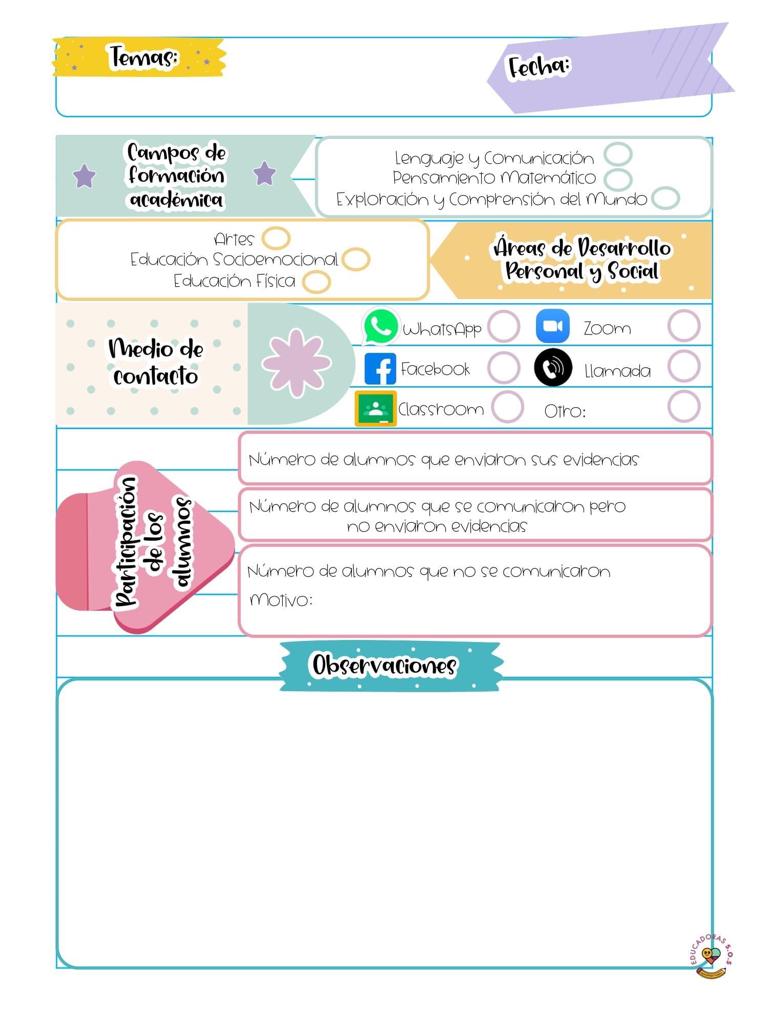 10/03/2021
2
2
32
Lenguaje y comunicación
Así se dice en mi región
Educación física 
Reglas mágicas
Lenguas indígenas que se hablan en nuestro país. 
Lengua indígena mixteca 
Un ratoncito. Cantante soprano mixteca Edith Ortiz Mendoza 
Cuento El hombre perdido. Lengua indígena otomí, maya, 
Ambas lenguas se hablan en nuestro país, son diferentes entre ellas. 
Palabras en lengua indígena 
Gato - Otomí (Mixi) - Náhuatl (Miston) 
Grillo - Otomí (Putujuni) - Náhuatl (Xopite) 
Mariposa - Otomí (Tuxmu) - Náhuatl (Papalotl)
Águila - Otomí (Nxuni) - Náhuatl (Kuahtli)
Conejo - Otomí (Jua) - Náhuatl (Tochi)
Pez - Otomí (Hua) - Náhuatl (Michi)
Conocer como se dicen algunas palaras en otras regiones.
Hasta luego: Menteru Jimpo
¿Cómo le hacemos para convivir en armonía? 
Reglas y las normas básicas de convivencia
Las reglas podemos encontrarlas en todas partes calle, casa, escuela, juegos. 
Las reglas nos ayudan a reconocer los lugares en los que podemos estar y las acciones que podemos realizar en ciertos lugares, así evitamos accidentes y podemos convivir mejor.
No estar en la cocina( regla en casa), respetar los turnos de participación para no tener accidentes con el material.
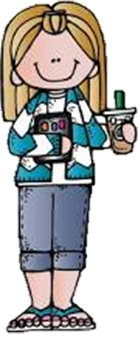